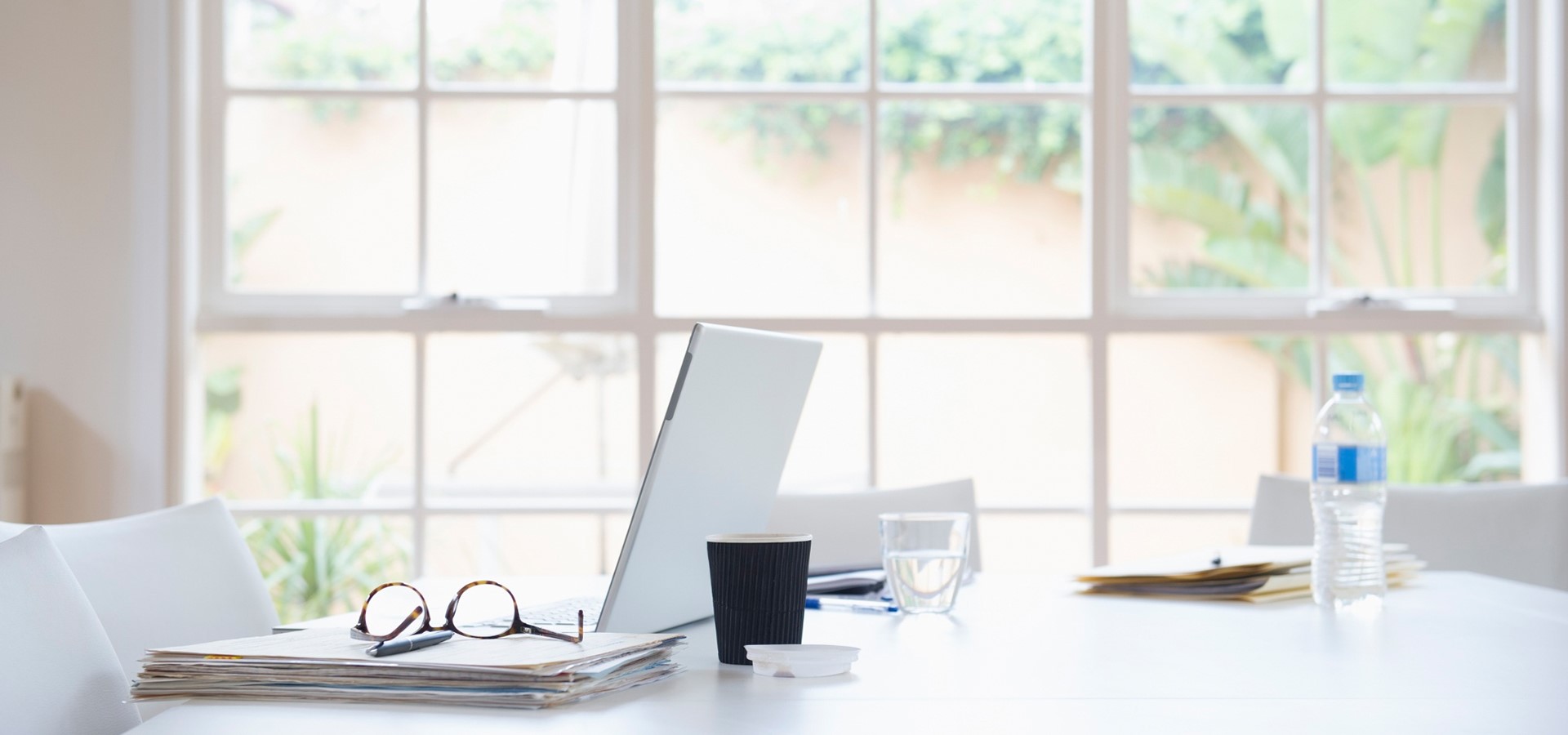 20XX
年度总结
适用于商务通用/总结计划/公司介绍/品牌推广
在这输入公司名称
简约大气实用  修改便捷   颜色可任意更换
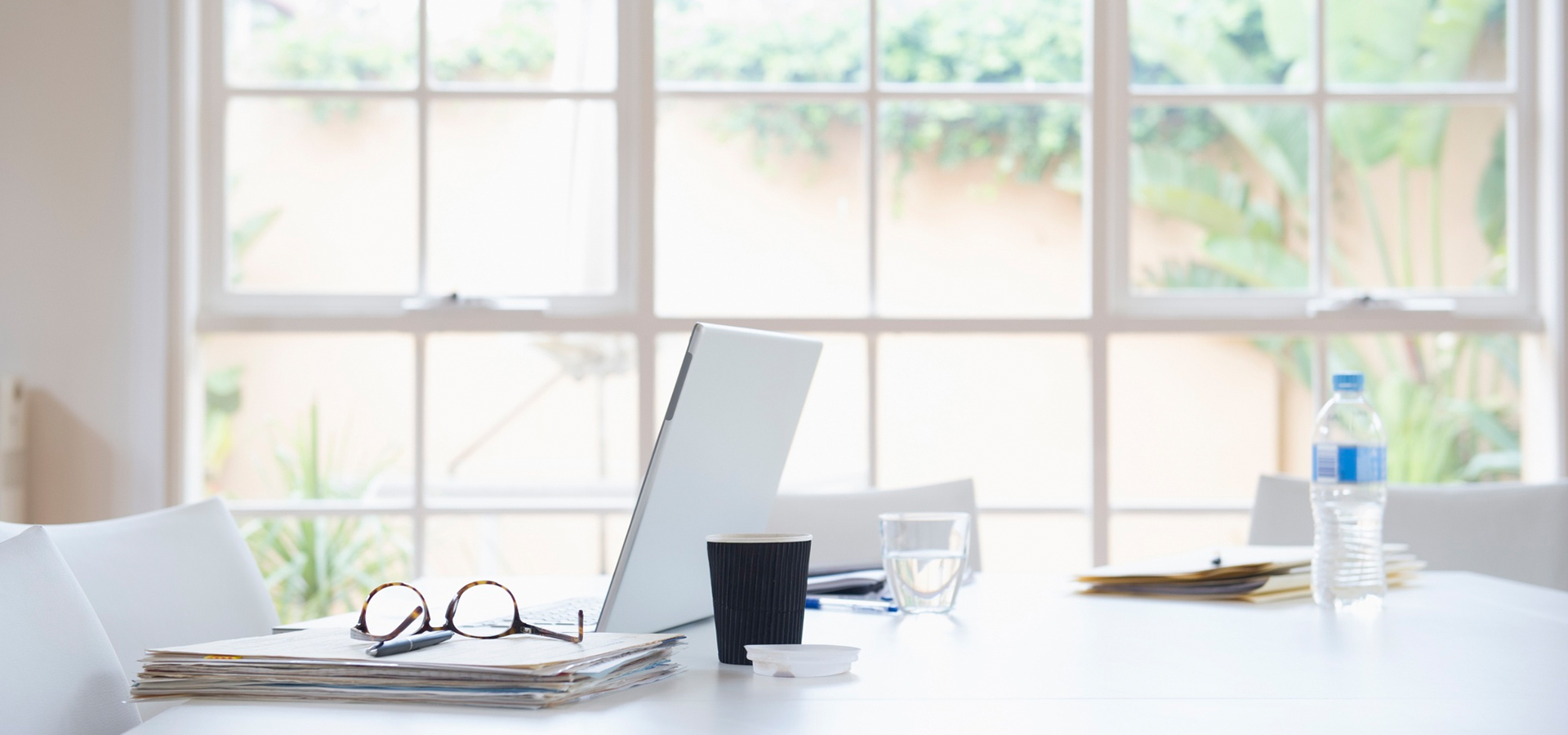 前 言
请替换文字内容，修改文字内容，也可以直接复制你的内容到此。请替换文字内容，修改文字内容，也可以直接复制你的内容到此。请替换文字内容，修改文字内容，也可以直接复制你的内容到此。请替换文字内容，修改文字内容，也可以直接复制你的内容到此。请替换文字内容，修改文字内容，也可以直接复制你的内容到此。请替换文字内容，修改文字内容，也可以直接复制你的内容到此。
目录
CONTENTS
年度工作概述
We have many PowerPoint templates that has been specifically designed.
工作完成情况
We have many PowerPoint templates that has been specifically designed.
成功项目展示
We have many PowerPoint templates that has been specifically designed.
明年工作计划
We have many PowerPoint templates that has been specifically designed.
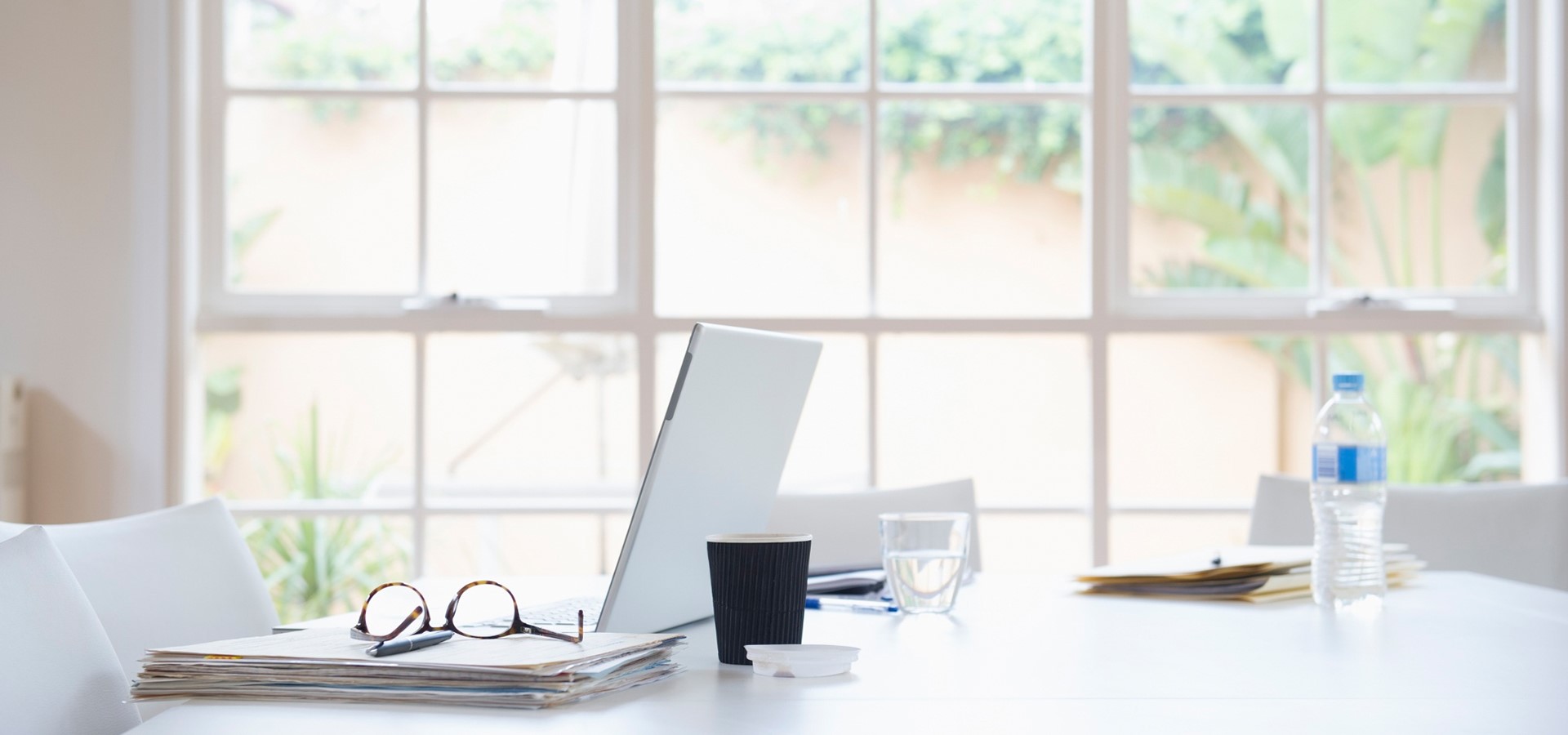 年度工作概述
We have many PowerPoint templates that has been specifically designed.
年度工作概述
年度工作概述
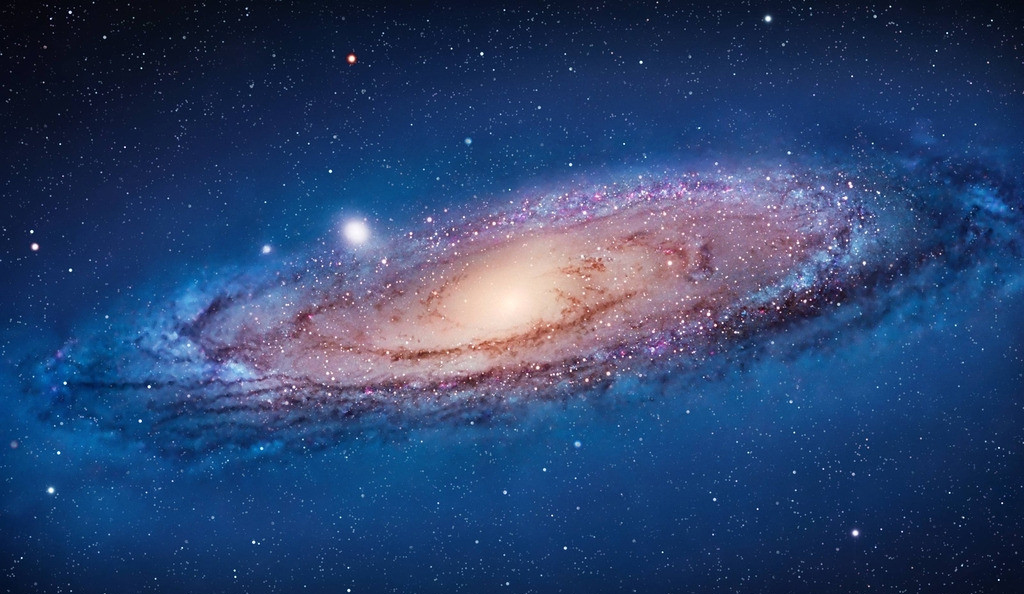 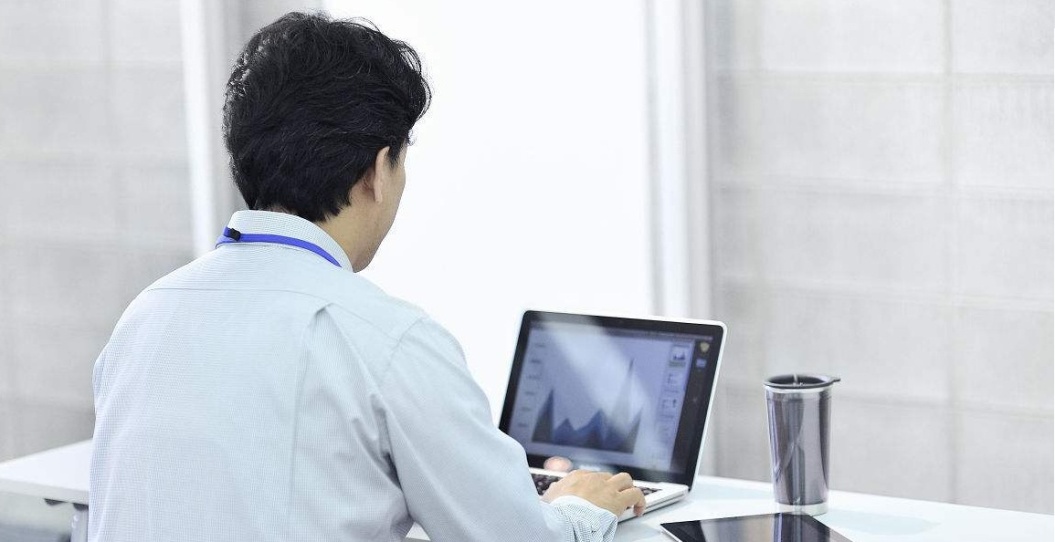 在这里输入您的文字内容，或者将您的文字内容复制在这里在这里输入您的文字内容，或者将您的文字内容复制在这里，在这里输入您的文字内容，或者将您的文字内容复制在这里在这里输入您的文字内容，或者将您的文字内容复制在这里
具体工作明细
步骤三
在这里输入您的文字内容，或者将您的文字内容复制在这里，在这里输入您的文字内容，或者将您的文字内容复制在这里
3
步骤一
在这里输入您的文字内容，或者将您的文字内容复制在这里，在这里输入您的文字内容，或者将您的文字内容复制在这里
2
步骤二
在这里输入您的文字内容，或者将您的文字内容复制在这里，在这里输入您的文字内容，或者将您的文字内容复制在这里
1
四项工作概况
在这里输入您的文字内容，或者将您的文字内容复制在这里。在这里输入您的文字内容，或者将您的文字复制在这里，在这里输入您的文字内容，或者将您的文字复制在这里
在这里输入您的文字内容，或者将您的文字内容复制在这里。在这里输入您的文字内容，或者将您的文字复制在这里，在这里输入您的文字内容，或者将您的文字复制在这里
第四项
第三项
在这里输入您的文字内容，或者将您的文字内容复制在这里。在这里输入您的文字内容，或者将您的文字复制在这里，在这里输入您的文字内容，或者将您的文字复制在这里
在这里输入您的文字内容，或者将您的文字内容复制在这里。在这里输入您的文字内容，或者将您的文字复制在这里，在这里输入您的文字内容，或者将您的文字复制在这里
第二项
第一项
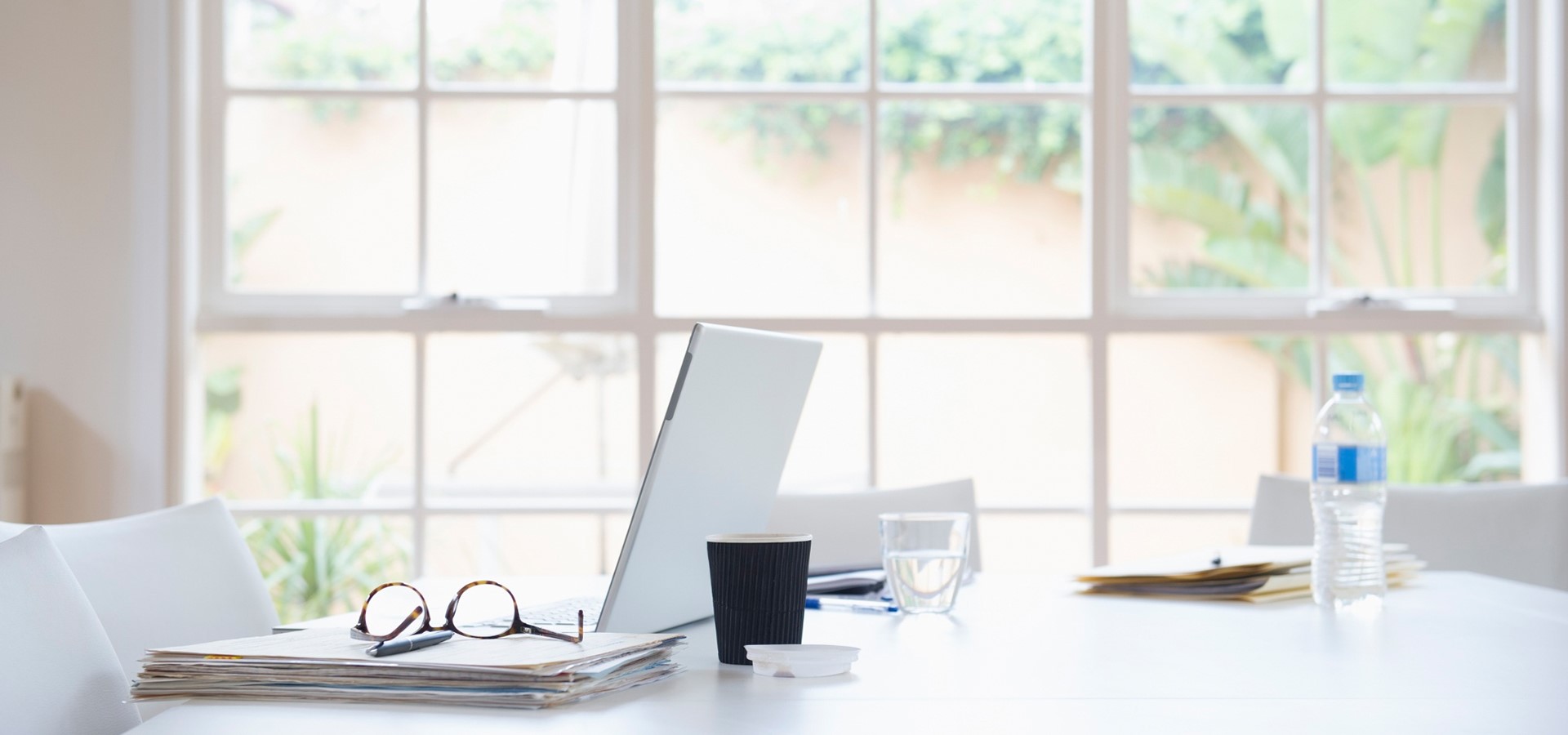 工作完成情况
We have many PowerPoint templates that has been specifically designed.
工作完成进度
70%
一月~三月
53%
四月~六月
90%
七月~九月
82%
十月~十二月
点击输入标题
您的内容打在这里，或者通过复制您的文本后，在此框中选项粘贴，并选择只保留文字。您的内容打在这里，或者通过复制您的文本后，在此框中选项粘贴，并选择只保留文字。
四项重点工作
标题文字
标题文字
标题文字
标题文字
您的内容打在这里，或者通过复制您的文本后，在此框中选择粘贴，并选择只保留文字。
您的内容打在这里，或者通过复制您的文本后，在此框中选择粘贴，并选择只保留文字。
您的内容打在这里，或者通过复制您的文本后，在此框中选择粘贴，并选择只保留文字。
您的内容打在这里，或者通过复制您的文本后，在此框中选择粘贴，并选择只保留文字。
1
3
点击输入标题
点击输入标题
您的内容打在这里，或者通过复制您的文本后，在此框中选择粘贴，并选择只保留文字。您的内容打在这里，或者通过复制您的文本后，在此框中选择粘贴，并选择只保留文字。
您的内容打在这里，或者通过复制您的文本后，在此框中选择粘贴，并选择只保留文字。您的内容打在这里，或者通过复制您的文本后，在此框中选择粘贴，并选择只保留文字。
4
点击输入标题
2
点击输入标题
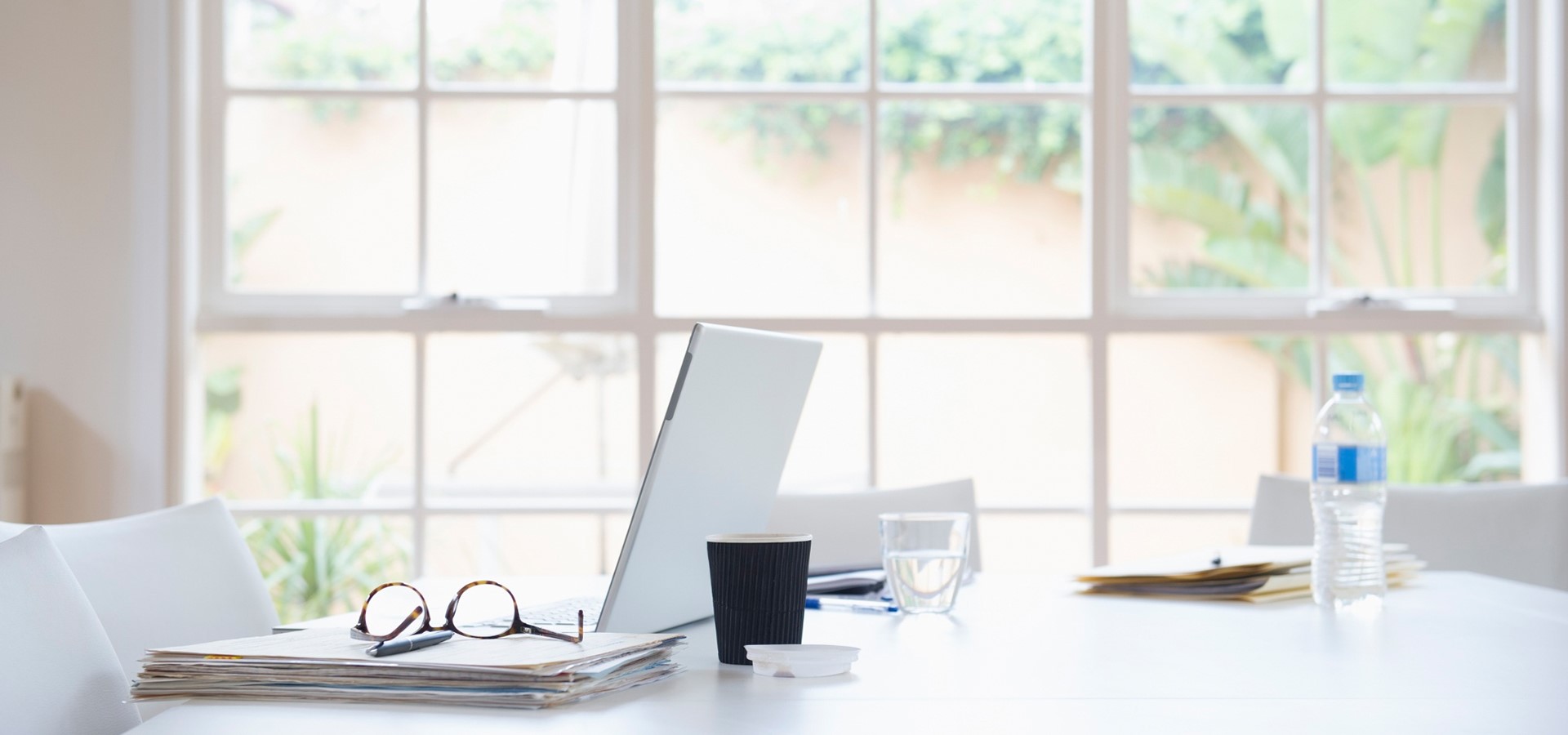 成功项目展示
We have many PowerPoint templates that has been specifically designed.
完成项目汇总
完成项目内容
完成项目内容
完成项目内容
完成项目内容
完成项目内容
完成项目内容
完成项目内容
点击输入简要文字内容文字
内容需概括精炼不用多余的
点击输入简要文字内容文字
内容需概括精炼不用多余的
点击输入简要文字内容文字
内容需概括精炼不用多余的
点击输入简要文字内容文字
内容需概括精炼不用多余的
点击输入简要文字内容文字
内容需概括精炼不用多余的
点击输入简要文字内容文字
内容需概括精炼不用多余的
点击输入简要文字内容文字
内容需概括精炼不用多余的
重点项目展示
填写项目名称
在这里输入您的文字内容，或者将您的文字内容复制在这里。在这里输入您的文字内容，或者将您的文字复制在这里，在这里输入您的文字内容，或者将您的文字复制在这里，在这里输入您的文字内容，或者将您的文字内容复制在这里。在这里输入您的文字内容，或者将您的文字复制在这里，在这里输入您的文字内容，或者将您的文字复制在这里。
项目完成之一
您的内容打在这里，或者通过复制您的文本后，在此框中选择粘贴，并选择只保留文字。您的内容打在这里。您的内容打在这里，或者通过复制您的文本后，在此框中选择粘贴，并选择只保留文字。您的内容打在这里。
项目
您的内容打在这里，或者通过复制您的文本后，在此框中选择粘贴，并选择只保留文字。您的内容打在这里。您的内容打在这里，或者通过复制您的文本后，在此框中选择粘贴，并选择只保留文字。您的内容打在这里。
内容一
项目总体情况
您的内容打在这里，或者通过复制您的文本后，在此框中选择粘贴，并选择只保留文字。您的内容打在这里，或者通过复制您的文本后，在此框中选择粘贴，并选择只保留文字。
        您的内容打在这里，或者通过复制您的文本后，在此框中选择粘贴，并选择只保留文字。您的内容打在这里，或者通过复制您的文本后，在此框中选择粘贴，并选择只保留文字。
       您的内容打在这里，或者通过复制您的文本后，在此框中选择粘贴，并选择只保留文字。
标题
标题
标题
标题
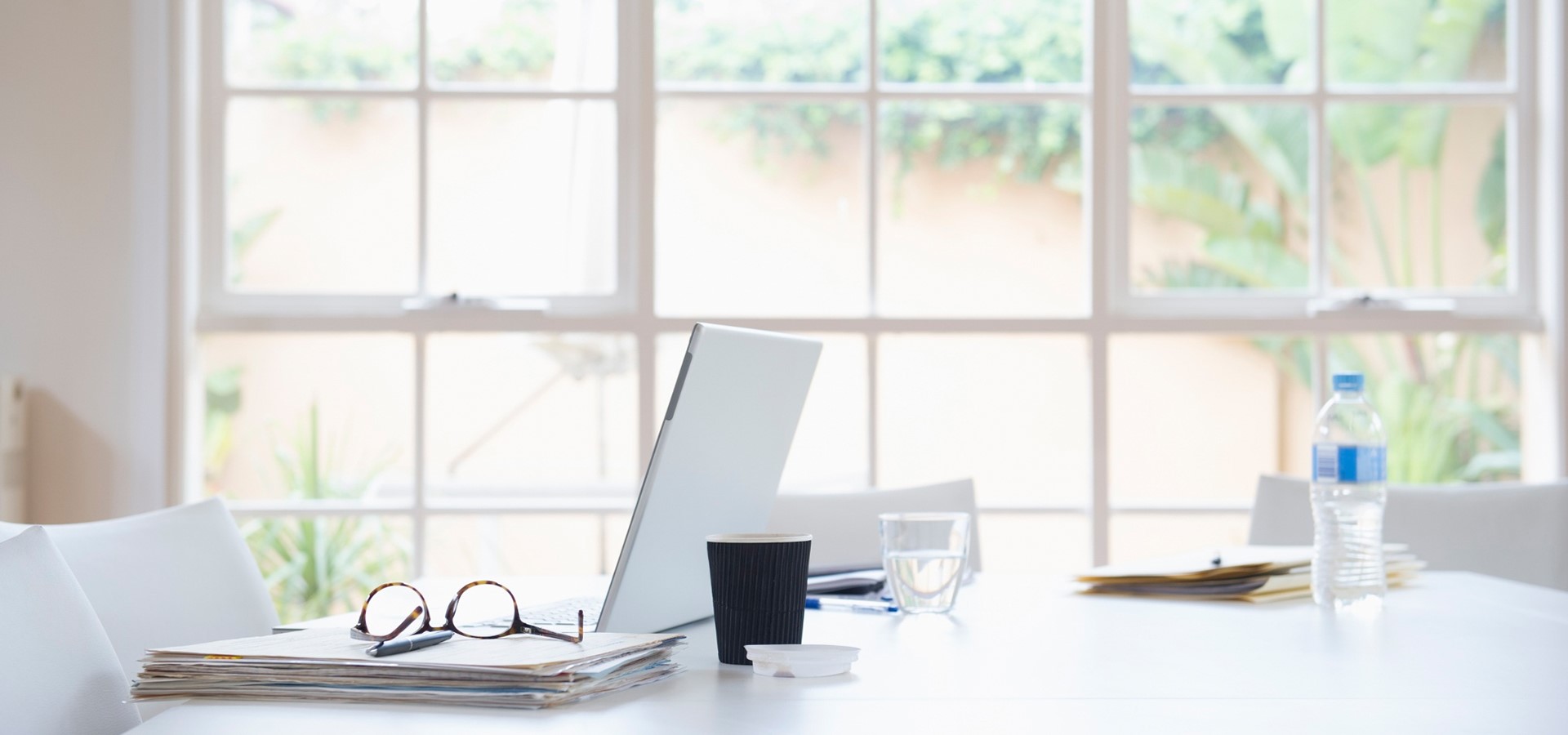 明年工作计划
We have many PowerPoint templates that has been specifically designed.
明年计划思路
1
2
3
计划内容
计划内容
计划内容
在这里输入您的文字内容，或者将您的文字内容复制在这里。在这里输入您的文字内容
在这里输入您的文字内容，或者将您的文字内容复制在这里。在这里输入您的文字内容
在这里输入您的文字内容，或者将您的文字内容复制在这里。在这里输入您的文字内容
6
5
4
计划内容
计划内容
计划内容
在这里输入您的文字内容，或者将您的文字内容复制在这里。在这里输入您的文字内容
在这里输入您的文字内容，或者将您的文字内容复制在这里。在这里输入您的文字内容
在这里输入您的文字内容，或者将您的文字内容复制在这里。在这里输入您的文字内容
实施步骤改善
在这里输入您的文字内容，或者将您的文字内容复制在这里。
步骤一
在这里输入您的文字内容，或者将您的文字内容复制在这里。
步骤二
在这里输入您的文字内容，或者将您的文字内容复制在这里。
步骤三
在这里输入您的文字内容，或者将您的文字内容复制在这里。
步骤四
在这里输入您的文字内容，或者将您的文字内容复制在这里。
步骤五
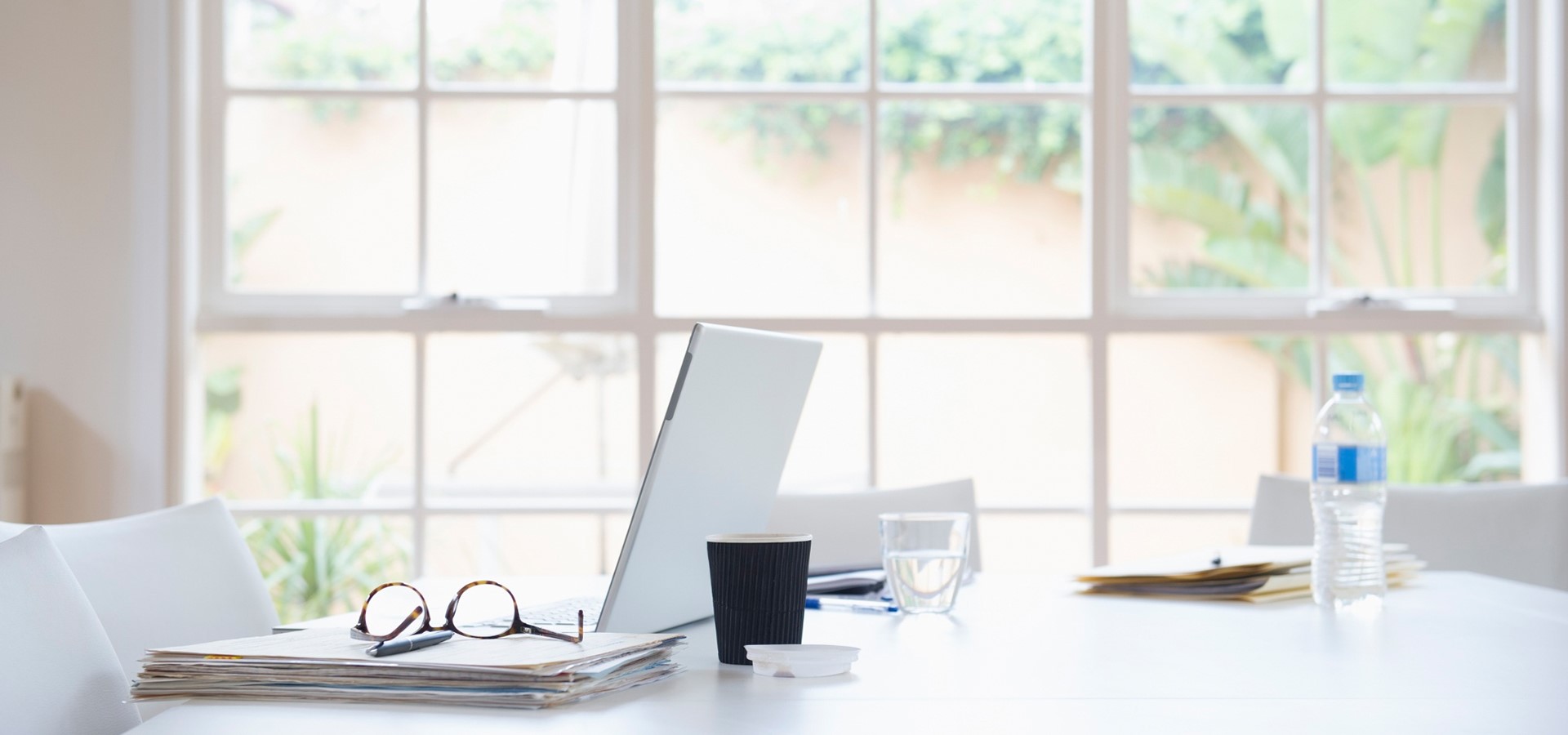 20XX
谢谢观看
适用于商务通用/总结计划/公司介绍/品牌推广
在这输入公司名称
简约大气实用  修改便捷   颜色可任意更换